INTRODUCTION TO
TUX PAINT
Graphics Software
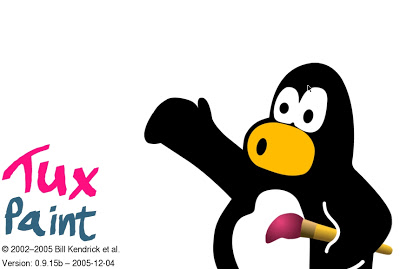 What is Tux Paint?
Tux Paint is an interactive paint program. In Tux Paint you are given many tools to explore creativity.
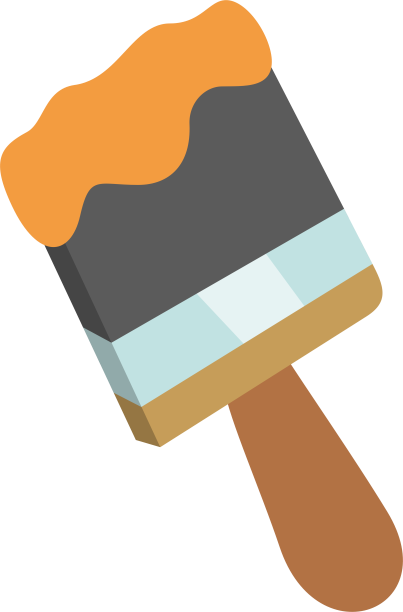 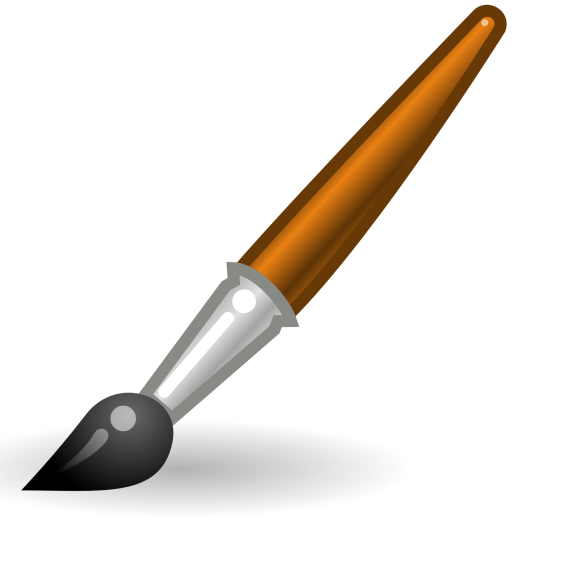 I Will…
Today you will create an original product using Tux Paint. 
I will show how to use tools to create and save.
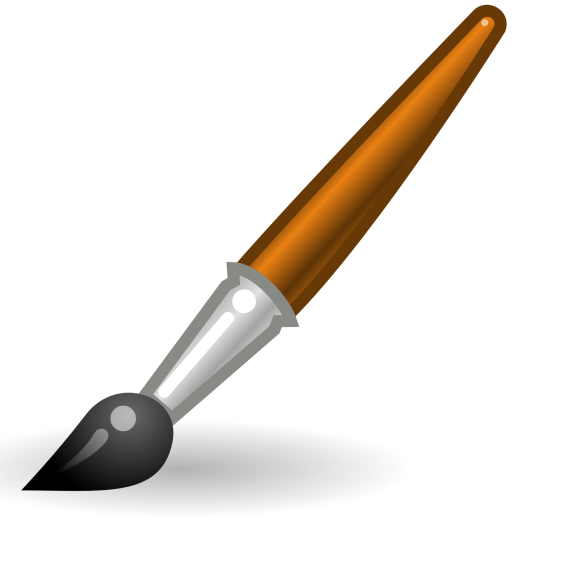 Drawing Area
You will draw in the white space.
Drawing Tools
Click on the tool of your choice to begin drawing.
Tools We’ll Use Today
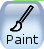 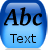 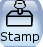 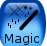 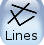 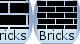 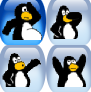 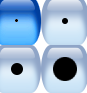 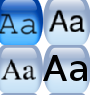 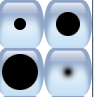 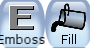 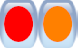 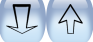 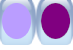 Click on the tool of your choice to begin drawing.
Very Important Tools
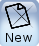 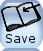 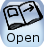 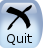 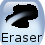 These tools help you to start anew or save your work.
Show What You Know
Which tool do I use if I want to erase a mistake?
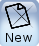 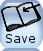 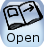 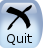 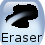 Click on the answer
Which tool would you use tosave your work?
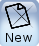 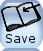 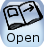 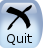 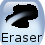 Click on the answer
Which tool would you use toclose Tux Paint?
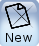 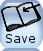 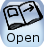 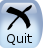 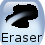 Click on the answer
Which tool would you use tomake a blank paper?
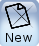 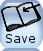 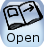 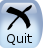 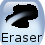 Click on the answer
Which tool would you use toopen work that you have saved?
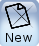 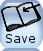 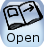 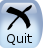 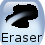 Click on the answer